2021
www.mediasdinfo.ca
Croissance du lectorat des médias d'information
L'accès aux plateformes de nouvelles numériques n'a fait qu'accroître l'accès des Canadiens au contenu des nouvelles, particulièrement pendant la pandémie de COVID-19. De ce fait, les Canadiens sont plus nombreux que jamais à lire les médias d'information, qu'ils soient imprimés ou numériques.
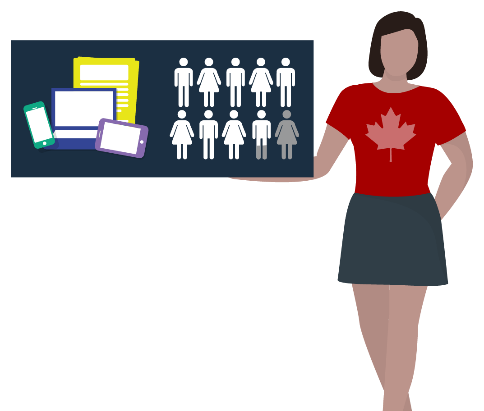 Lectorat hebdomadaire en 2020 : 87 %
Près de neuf Canadiens sur dix
 (87 %) ont lu des journaux chaque semaine en 2020.
LECTORAT
Lectorat hebdomadaire en 2012 : 85 %
Totum Research ; Canadiens de 18 ans et +, lectorat hebdomadaire, novembre 2020
[Speaker Notes: En 2020, neuf Canadiens sur dix (87 %) liront les marques de médias d'information chaque semaine. En 2012, le taux de lecture hebdomadaire était de 85 %. 

L'accès aux plateformes de nouvelles numériques n'a fait qu'accroître l'accès des Canadiens au contenu des nouvelles, et par conséquent, plus de Canadiens que jamais lisent les marques de médias d'information, en format imprimé ou numérique.]
Les milléniaux lisent les journaux
Un nouveau sondage révèle que 90 % des milléniaux lisent les journaux en format imprimé ou numérique.
Lectorat total des journaux (imprimés + numériques)
90 %
87 %
82 %
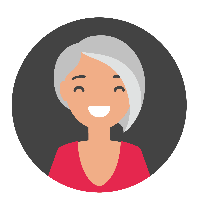 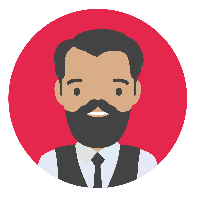 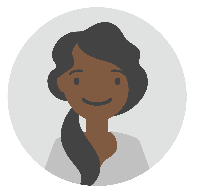 Adultes 18 ans et +
Milléniaux
Baby Boomers
Totum Research ; Canadiens de 18 ans et +, lectorat hebdomadaire, novembre 2020
[Speaker Notes: Les milléniaux lisent les journaux
 
Un nouveau sondage révèle que 90 % des milléniaux lisent les journaux en format imprimé ou numérique
Depuis 2012, Médias d’info Canada suit et quantifie le lectorat sur les plateformes imprimées et numériques. Le taux de lecture de tout journal au cours d’une semaine est passé de 85 % en 2012 à 87 % en 2020, ce qui est manifestement dû à l’accès numérique aux nouvelles.
 
En 2020, le groupe de lecteurs qui lisaient le plus était celui des milléniaux, soit les adultes nés entre 1982 et 1999 (21 à 38 ans) ; 90 % des milléniaux lisent les journaux en format imprimé ou numérique. 
 
Cette génération vieillit et son engouement pour l'information ne fait qu'augmenter. La pandémie a également entraîné une hausse de la demande pour les nouvelles, notamment sur les plateformes numériques. Les milléniaux préfèrent lire sur support numérique ; 98 % des milléniaux qui lisent des journaux imprimés lisent aussi les nouvelles sur support numérique.
 
Ces chiffres sont tirés d’un sondage national en ligne réalisé en novembre 2020 par Totum Research. Des entretiens ont été menés auprès de 800 Canadiens anglophones et francophones dans chaque province, et les résultats ont été pondérés pour être représentatifs à l’échelle nationale.]
Des plateformes différentes pour le contenu des journaux
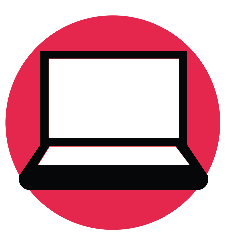 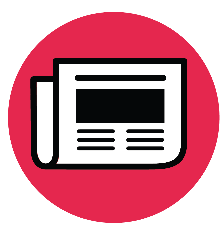 82 % des lecteurs d'imprimés lisent également en format numérique
79 % des adultes de 35 ans et +
77 % des adultes de 55 ans et +
70% des lecteurs en format numérique lisent également les imprimés
77% des adultes de 35 ans et +
87% des adultes de 55 ans et +
La préférence pour la lecture d'imprimés augmente avec l'âge.
Totum Research ; Canadiens de 18 ans et +, novembre 2020
[Speaker Notes: Les groupes d'âge ont des habitudes de lecture différentes selon la plateforme, et le chevauchement entre l'imprimé et le numérique est marqué.

Les recherches montrent que 82 % des lecteurs d'imprimés (âgés de 18 ans et plus) lisent également en format numérique. Et 70 % des lecteurs en format numérique (18 ans et plus) lisent également des imprimés. Ce chiffre atteint 87 % chez les adultes de plus de 55 ans.  La lecture d'imprimés augmente avec l'âge.]
Les lecteurs d’imprimés incluent le numérique dans leurs habitudes
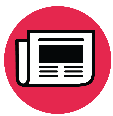 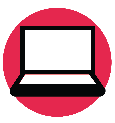 Les milléniaux sont intéressés par la lecture des actualités, quelle que soit la plateforme. Presque tous les lecteurs d’imprimés âgés de 21 à 38 ans intègrent les journaux numériques à leurs habitudes de lecture.
Totum Research ; Canadiens de 18 ans et +, novembre 2020
[Speaker Notes: Les milléniaux sont intéressés par la lecture des actualités, quelle que soit la plateforme. Presque tous les lecteurs d’imprimés âgés de 21 à 38 ans intègrent les journaux numériques à leurs habitudes de lecture. En comparaison, 76 % des baby-boomers ajoutent le numérique à leurs habitudes de lecture d'imprimés.]
L'information locale est la principale raison de lire les journaux régionaux
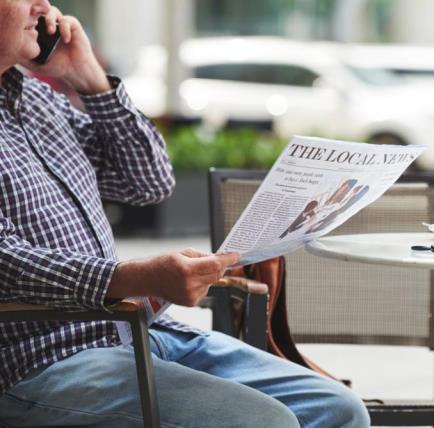 La moitié des lecteurs les lisent aussi pour la publicité qu’ils contiennent.
Totum Research ; Canadiens de 18 ans et +
Lecteurs de journaux régionaux imprimés et/ou numériques février 2019
[Speaker Notes: Nous continuons à étudier les raisons pour lesquelles on lit les journaux communautaires et une chose ne change jamais. L'information locale (sous plusieurs formes) continue d'être la raison principale du lectorat des journaux communautaires. Cette étude a porté sur les formats imprimés et numériques d'une liste élargie de différents types d'informations locales, notamment :
Les nouvelles locales
Les éditoriaux locaux
Les sports locaux
Les divertissements locaux
Les événements locaux
Les chroniques sur la criminalité locale
Les nécrologies
Après l'accès aux informations locales, environ la moitié des lecteurs lisent les journaux locaux pour la publicité, ce qui inclut les annonces “ROP" partout dans le journal ainsi que les circulaires et les encarts. Un peu plus de lecteurs de journaux imprimés désigne la publicité comme point d'intérêt, ce qui est probablement attribuable aux circulaires et aux encarts.
Enfin, nous constatons encore que les lecteurs des journaux communautaires lisent les petites annonces ainsi que les rubriques emploi/carrières et immobilier.]
Près de la moitié (46 %) des lecteurs de journaux communautaires imprimés âgés de 18 ans et plus lisent les journaux pour les circulaires
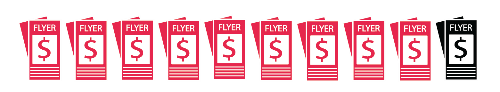 Les circulaires aident à sensibiliser les consommateurs lorsqu'ils décident de l'endroit où acheter un produit et sont des éléments essentiels pour augmenter les ventes et l'achalandage dans de nombreux secteurs.
Plus des trois quarts des lecteurs de journaux communautaires au Canada utilisent les circulaires et les encarts pour planifier leurs achats d'épicerie.
Neuf lecteurs de circulaires sur dix préfèrent les lire en version imprimée.
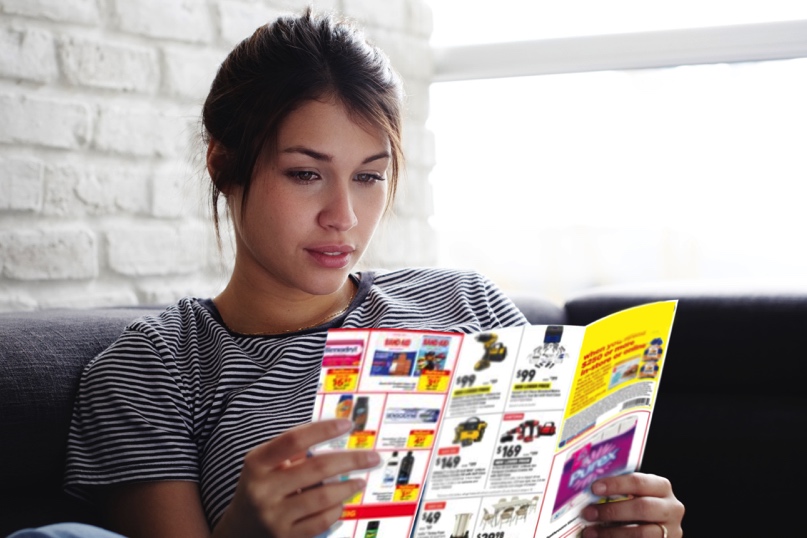 Totum Research ; Canadiens de 18 ans et +, février 2019; Vividata étude menée à l’automne 2020
[Speaker Notes: Lorsqu'on leur demande les raisons pour lesquelles ils lisent les journaux communautaires, les recherches montrent invariablement que près de la moitié des lecteurs citent les circulaires. Une catégorie clé pour les circulaires a toujours été l'épicerie et les recherches montrent également que plus des trois quarts des lecteurs de journaux communautaires utilisent les circulaires pour planifier leurs achats d'épicerie.

Nous savons également que neuf lecteurs de prospectus sur dix continuent de préférer la version imprimée des prospectus.  Les circulaires numériques sont généralement utilisées en plus de la version imprimée.]
Les catégories démographiques plus âgées sont plus enclines à lire pour les circulaires.
Lisent les journaux communautaires imprimés pour les circulaires et les encarts.
53 %
52 %
Plus de la moitié des lecteurs de journaux communautaires imprimés âgés de 35 ans et plus lisent les prospectus et les encarts.
46 %
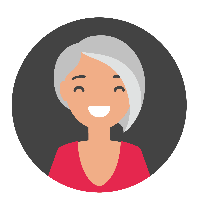 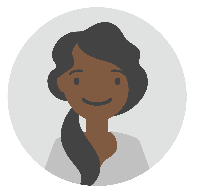 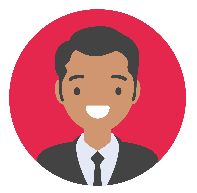 Adultes 18+
Adultes 35+
Adultes 50+
Totum Research ; Canadiens de 18 ans et +, 35+, 55+, février 2019
Lecteurs de journaux régionaux imprimés.
[Speaker Notes: Le nombre de lecteurs de circulaires et d'encarts augmente avec l'âge. Plus de la moitié des lecteurs de plus de 35 ans citent les circulaires et les encarts comme l'une des raisons pour lesquelles ils lisent les journaux communautaires imprimés.]
Les publicités des médias d’information poussent à l’action
63 %
57 %
37 %
54 %
50 %
32 %
Totum Research ; Canadiens de 18 ans et +, lectorat hebdomadaire; février 2019
[Speaker Notes: La combinaison des publicités imprimées et numériques dans les journaux est un outil puissant pour inciter les lecteurs à agir, notamment à se sensibiliser, à visiter des magasins ou à acheter.

Les annonces dans les médias d'information (en format imprimé ou numérique) sensibilisent près des deux tiers des lecteurs (63 %).  
- Les trois quarts de la notoriété sont générés par les annonces imprimées (34 imprimées + 15 numériques) = 49% du total de 63% = 77% de la notoriété générée par les annonces imprimées des journaux.]
Les annonces imprimées dans les journaux sont les plus fiables
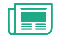 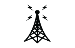 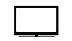 Les publicités dans les journaux imprimés sont plus fiables que celles publiées dans tout autre format.

Et la publicité sur les sites Web des médias d'information est le format numérique le plus fiable.
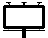 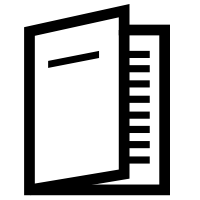 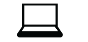 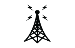 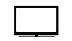 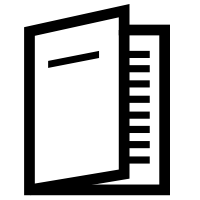 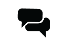 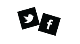 Totum Research ; Canadiens de 18 ans et +, décembre 2020
[Speaker Notes: Les annonces dans les journaux imprimés continuent d'être les plus fiables de tous les formats publicitaires, comme le montrent les études successives. La moitié des adultes (52%) font confiance aux publicités dans les journaux imprimés. La publicité dans les journaux imprimés n'est pas toujours perçue comme une interruption. De nombreuses études ont montré que l'une des raisons pour lesquelles les adultes lisent les journaux imprimés est la présence de publicités.

Les publicités dans les journaux numériques sont en tête de la liste des formats publicitaires numériques fiables et sont plus fiables que les publicités dans les médias traditionnels comme la radio, la télévision et les magazines. Quatre adultes sur dix (39 %) font totalement ou plutôt confiance aux publicités des journaux numériques.]
La fiabilité du journalisme est capitale.
Huit Canadiens sur dix (82%) estiment qu'un journalisme fiable est un élément essentiel à une société démocratique.

79% s'inquiètent des répercussions des fausses nouvelles et de leur utilisation comme arme.
Totum Research ; Canadiens de 18 ans et +; février 2020
 (Vrai ou faux en ligne)
Les journaux affichent un score élevé en matière d'engagement
Indice
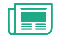 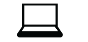 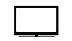 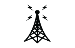 Lorsqu'ils lisent un journal, les Canadiens lui accordent toute leur attention, contrairement à d'autres médias où l'attention peut être divisée.
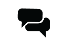 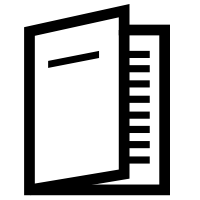 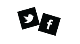 Les Canadiens ont été interrogés sur 7 indicateurs d'engagement avec les médias : 1. Il est digne de confiance; 2. Je ressens un lien personnel avec le média; 3. Il m'inspire; 4. Il me rend la vie meilleure; 5. Il améliore mon interaction avec les autres; 6. Il fonctionne de manière éthique et dans le meilleur intérêt du public; 7. Je me tourne vers lui quand j'ai du temps pour moi.  
Totum Research ; Canadiens de 18 ans et plus, Engagés et Branchés, février 2019
[Speaker Notes: Les journaux affichent le meilleur score en matière d'engagement, d'après ces données de Engaged and Connected (février 2019).  De manière intuitive, cela a du sens, car lire un journal est un choix actif plutôt qu'une activité de fond passive. 

Lorsque les Canadiens ont été interrogés sur onze indicateurs d'engagement envers les médias, les journaux imprimés ont obtenu les meilleurs résultats. Lorsqu'ils lisent un journal, les Canadiens lui accordent toute leur attention, par rapport aux autres médias où l'attention est fractionnée.]
Les journaux atteignent tous les groupes cibles durant la pandémie de COVID-19
Décideurs en entreprise*, Influenceurs** et adultes dont le revenu familial annuel est supérieur à 100 000 $ lisent le plus souvent sur leur téléphone intelligent, mais comptent parmi les plus grands lecteurs de tous les groupes cibles, toutes plateformes confondues. Tous les groupes sont surindexés sur toutes les plateformes.
% lectorat en semaine
95 % 
toutes plateformes confondues
94 % 
toutes plateformes confondues
88 % 
toutes plateformes confondues
87 % 
toutes plateformes confondues
* Professionnels, gestionnaires de haut niveau∕cadres supérieurs et propriétaires d’entreprises∕ travailleurs autonomes au Canada;
** Influenceurs dont le profil correspond à 3 ou + des énoncés suivants : trouvent un nouveau produit et le recommandent habituellement à d’autres; s’informent sur les nouveaux produits et services; les gens leur demandent souvent leur avis; sont toujours les premiers à essayer de nouveaux produits et services; partagent souvent de l’information sur des produits et services sur les médias sociaux 
Totum Research ; Canadiens de 18 ans et +, lectorat hebdomadaire, novembre 2020
[Speaker Notes: Une étude datant de novembre 2020 confirme que 87 % des adultes lisent le contenu des journaux chaque semaine, sur diverses plateformes imprimées et numériques. La pandémie de COVID a augmenté la demande de nouvelles sur toutes les plateformes numériques. Cela est particulièrement évident chez les décideurs (professionnels, cadres supérieurs, dirigeants et propriétaires d'entreprises) qui dépassent le nombre de lecteurs des autres catégories sur toutes les plateformes ; ce sont des accros de l'information et ils préfèrent accéder à l'information lorsqu’ils se déplacent, principalement sur leur téléphone. Toutes plateformes confondues, 95 % des membres de ce groupe sont des lecteurs de journaux.]
Campagne optimisée =
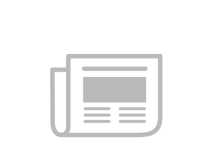 +
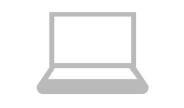 78 % 
Publicité traditionnelle
22 %
Publicité numérique
Bien que l’assiette publicitaire migre de plus en plus vers le numérique, il est plus efficace d’en conserver  la majeure partie dans les médias traditionnels.
« Plus signifie mieux : un investissement publicitaire sur des plateformes multiples rapporte plus que sur une seule plateforme. »	
Gayle Fuguitt, PDG, Advertising Research Foundation
Magazine Media Life, le 4 avril 2016
[Speaker Notes: http://www.medialifemagazine.com/finding-an-optimal-mix-between-new-and-old-media/
L'Advertising Research Foundation a analysé 5 000 campagnes, représentant 375 milliards de dollars de dépenses.]
Les publicités imprimées ne peuvent être bloquées
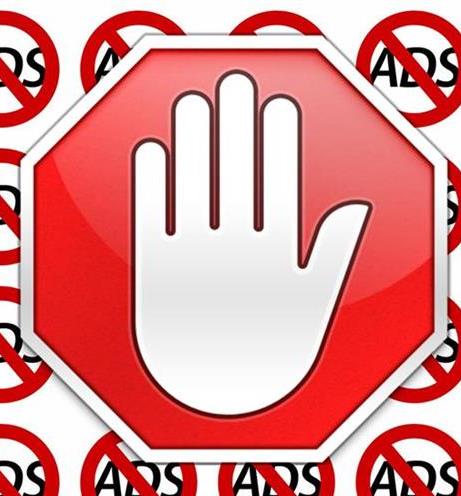 Quatre Canadiens sur dix (42 %) utilisent une forme de bloqueur de publicité.
Blocage de publicité le plus fréquent : 
achats en ligne (74%) 
vidéo en continu (73%)
médias sociaux (66%)
Totum Research ; Canadiens de 18 ans et +, février 2020
[Speaker Notes: Malheureusement, de plus en plus de Nord-Américains utilisent des bloqueurs de publicité. Les données de GlobalWebIndex et de leur étude Digital Snapshot (2019) situent l'utilisation des bloqueurs de publicité à 44 % des Nord-Américains. Le blocage des publicités est similaire pour toutes les générations, allant de 29% pour la GenX à 38% pour les baby-boomers.
https://mediaincanada.com/2019/09/19/ad-blocker-usage-at-nearly-50-report/ 

Les données de Médias d'info Canada recueillies en février 2020 révèlent que quatre personnes sur dix utilisent une sorte de bloqueur de publicité, surtout lorsqu'elles font des achats en ligne, regardent des vidéos en continu et naviguent sur les médias sociaux. Ces résultats correspondent à ceux d'autres études menées au Canada - Hootsuite estime que le blocage des publicités au Canada est de 41,3 %.
https://backlinko.com/ad-blockers-users#ad-blocking-by-country]
Conception de l’étude
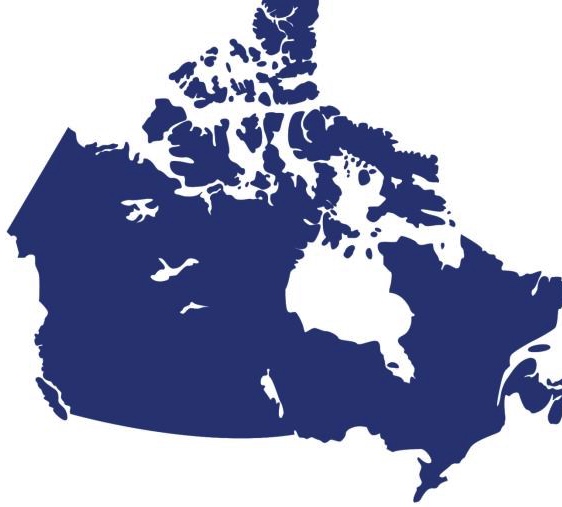 Calendrier et taille de l'échantillon
février 2019  (n=800)
octobre 2019 (n=1,000)
février 2020 (n=800)
novembre 2020 (n=855)
décembre 2020 (n=847)
Panel en ligne 
Entretiens en ligne réalisés avec des adultes canadiens
Échantillon représentatif 
à l’échelle nationale
Hommes: 50 %   Femmes: 50 %
18-34 : 29 % 35-49 : 20 % 50-64 : 33 % 65+ : 18 %  
Ouest 31 % Ontario 39 % Québec 23 % Atlantique 7 %
Portée nationale
Anglais 63% / Français 37%
Gestion de l’étude
Totum Research
Marge d’erreur
±3.1% au niveau de confiance de 95%
[Speaker Notes: Les données du sondage de Médias d'info Canada sont réalisées par Totum Research à l'aide d'entretiens en ligne avec des adultes canadiens de 18 ans et plus. La taille des échantillons varie de 800 à 1 000 dans diverses études menées entre février 2019 et décembre 2020. Toutes les études sont représentatives au niveau national et pondérées pour représenter les données de Statistique Canada en matière de sexe, d'âge et de région.]
2021
www.mediasdinfo.ca
[Speaker Notes: Vous trouverez de plus amples renseignements sur le site Web de Médias d’info Canada à l'adresse www.newsmediacanada.ca.  
Veuillez adresser vos questions à Kelly Levson, directrice du marketing et de la recherche, à klevson@newsmediacanada.ca.]
Annexes
Les journaux atteignent tous les groupes cibles durant la pandémie de COVID-19
Plus de huit adultes sur dix âgés de plus de 50 ans lisent des journaux chaque semaine. Ce groupe préfère l'imprimé à toutes les autres plateformes pour le contenu des informations.
% lectorat en semaine
83 % 
toutes plateformes confondues
87 % 
toutes plateformes confondues
87 % 
toutes plateformes confondues
85 % 
toutes plateformes confondues
Totum Research ; Canadiens de 18 ans et plus, lectorat hebdomadaire, novembre 2020
Les publicités des médias d’information poussent à l’action
Les médias d'information sensibilisent plus de deux tiers des adultes âgés. La majeure partie de la sensibilisation est générée par les imprimés.
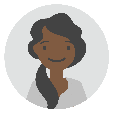 63 %
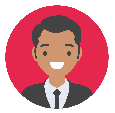 66 %
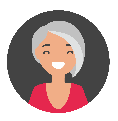 71 %
Totum Research ; Canadiens de 18 ans et +, lectorat hebdomadaire; février 2019
[Speaker Notes: Les publicités dans les médias d'information (en format imprimé ou numérique) génèrent de la sensibilisation chez près de deux tiers des lecteurs (63%).  
- Les trois quarts de la notoriété sont générés par les annonces imprimées (34 % en format imprimé + 15 % dans les deux formats) = 49 % sur un total de 63 % = 77 % de la notoriété générée par les annonces imprimées des journaux.]
Les publicités des médias d’information poussent à l’action
La majorité des adultes plus âgés sont incités à rechercher davantage d'informations en ligne par des annonces dans les médias imprimés.
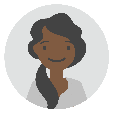 57 %
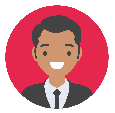 59 %
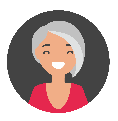 59 %
Totum Research ; Canadiens de 18 ans et +, lectorat hebdomadaire; février 2019
[Speaker Notes: Les publicités dans les médias d'information (en format imprimé ou numérique) génèrent des recherches d'informations en ligne chez plus de la moitié des lecteurs (57%).  
- Six adultes de 50 ans et plus sur dix recherchent des informations en ligne à partir d'annonces imprimées (24% imprimées + 12% les deux) = 36% sur un total de 59% = 61%.]
Les publicités des médias d’information poussent à l’action
La majorité des adultes plus âgés sont incités à rechercher davantage d'informations hors ligne par des publicités imprimées dans les médias d'information.
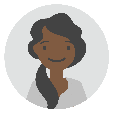 37 %
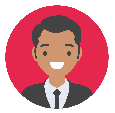 39 %
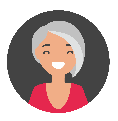 38 %
Totum Research ; Canadiens de 18 ans et +, lectorat hebdomadaire; février 2019
[Speaker Notes: Les publicités dans les médias d'information (en format imprimé ou numérique) génèrent des recherches d'informations hors ligne chez plus d'un tiers des lecteurs (37%).  
- Deux tiers des adultes de 50 ans et plus recherchent des informations hors ligne à partir de publicités imprimées (20 % d'imprimés + 5 % des deux) = 25 % sur un total de 38 % = 66 %.]
Les publicités des médias d’information poussent à l’action
Les annonces dans les médias d'information sont plus efficaces pour générer des visites en magasin chez les lecteurs plus âgés. Près de deux tiers des lecteurs âgés de 50 ans et plus ont visité un magasin après avoir vu une annonce dans un journal.
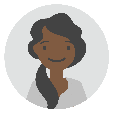 54 %
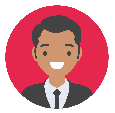 60 %
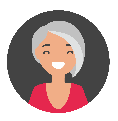 64 %
Totum Research ; Canadiens de 18 ans et +, lectorat hebdomadaire; février 2019
[Speaker Notes: Les publicités dans les médias d'information (en format imprimé ou numérique) génèrent des visites en magasin (en personne ou en ligne) chez plus de la moitié des lecteurs (54%).  
- Près des trois quarts des visites en magasin sont générées par des publicités imprimées (38 % d'imprimés + 9 % des deux) = 47 % sur un total de 63 % = 73 %.]
Les publicités des médias d’information poussent à l’action
Les annonces dans les journaux sont plus efficaces pour générer des achats chez les adultes plus âgés. Les publicités imprimées sont un facteur clé d'achat.
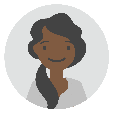 50 %
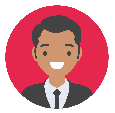 53 %
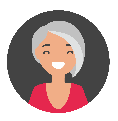 58 %
Totum Research ; Canadiens de 18 ans et +, lectorat hebdomadaire; février 2019
[Speaker Notes: Les publicités dans les médias d'information (en format imprimé ou numérique) génèrent des référencements chez la moitié des lecteurs (50%).  
Les trois quarts des recommandations sont générées par des publicités imprimées (34% en format imprimé + 10% dans les deux formats) = 44% sur un total de 58% = 76%.]
Les publicités des médias d’information poussent à l’action
Les annonces dans les journaux génèrent des référencements auprès d'un tiers des lecteurs, quel que soit leur âge.
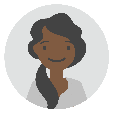 32 %
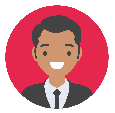 31 %
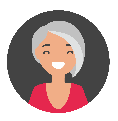 31 %
Totum Research ; Canadiens de 18 ans et +, lectorat hebdomadaire; février 2019
[Speaker Notes: Les publicités dans les médias d'information (en format imprimé ou numérique) génèrent des référencements chez un tiers des lecteurs (32%).  
- Les trois quarts des recommandations sont générées par des publicités imprimées (16% en format imprimé + 4% dans les deux formats) = 20% sur un total de 31% = 65%.]